Chapter Twenty Seven
The Theory of Active Portfolio Management
Overview
Treynor-Black model
The optimization uses analysts’ forecasts of superior performance
The model is adjusted for tracking error and for analyst forecast error
Black-Litterman model
Quantify complex forecasts
Apply these views to portfolio construction
©2018 McGraw-Hill Education
27-2
Construction and Properties of the Optimal Risky Portfolio
©2018 McGraw-Hill Education
27-3
Active Portfolio Management
An active portfolio of six stocks is added to the passive market index portfolio

Panel D shows:
Performance increases are very modest
M-square increases by only 19 basis points
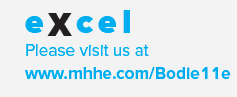 ©2018 McGraw-Hill Education
27-4
The Optimal Risky Portfolio
©2018 McGraw-Hill Education
27-5
The Optimal Risky Portfolio Results
The Sharpe ratio increases to 2.32, a huge risk-adjusted return advantage

M-square increases to 25.53%
©2018 McGraw-Hill Education
27-6
Results: Problems
Problems: 
The optimal portfolio calls for extreme long/short positions that may not be feasible for a real-world portfolio manager
The portfolio is too risky and most of the risk is nonsystematic risk
A solution: Restrict extreme positions
This results in a lack of diversification
©2018 McGraw-Hill Education
27-7
The Optimal Risky Portfolio, Constrained (wA ≤1)
©2018 McGraw-Hill Education
27-8
The Optimal Risky Portfolio, Constrained (wA ≤1) Results
The Sharpe ratio falls from 2.32 to 1.65

M-square is now .1642
©2018 McGraw-Hill Education
27-9
Tracking Error(1 of 2)
Most investment managers are judged on performance relative to a benchmark portfolio
Such commitment raises the importance of tracking error
©2018 McGraw-Hill Education
27-10
Tracking Error(2 of 2)
©2018 McGraw-Hill Education
27-11
Reduced Efficiency when Benchmark Risk is Lowered
Benchmark risk is the standard deviation of the tracking error, TE = RP - RM. Control it by restricting WA
©2018 McGraw-Hill Education
27-12
The Optimal Risky Portfolio with the Analysts’ New Forecasts
©2018 McGraw-Hill Education
27-13
The Optimal Risky Portfolio with the Analysts’ New Forecasts Results
The Sharpe ratio falls from 1.65 to 1.06

M-square is now .0835
©2018 McGraw-Hill Education
27-14
Adjusting Forecasts for the Precision of Alpha
How accurate is your forecast?

Regress forecast alphas on actual, realized alphas to adjust alpha for the accuracy of the analysts’ previous forecasts
©2018 McGraw-Hill Education
27-15
Organizational Chart for Portfolio Management
©2018 McGraw-Hill Education
27-16
The Black-Litterman (BL) Model
The BL model allows portfolio managers to incorporate complex forecasts into the portfolio construction process

Data hails from two sources: history and forecasts, called views

Historical sample is used to estimate covariance matrix and asset allocation to make baseline forecasts

Views represent departure from the baseline, establishing new alpha forecasts and an optimal risky P
©2018 McGraw-Hill Education
27-17
Steps in the BL Model
Estimate the covariance matrix from recent historical data
Determine a baseline forecast
Integrate the manager’s private views
Develop revised (posterior) expectations
Apply portfolio optimization
©2018 McGraw-Hill Education
27-18
Sensitivity of Black-Litterman Portfolio Performance to Confidence Level (1 of 2)
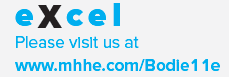 ©2018 McGraw-Hill Education
27-19
Sensitivity of Black-Litterman Portfolio Performance to Confidence Level (2 of 2)
©2018 McGraw-Hill Education
27-20
BL Conclusions
The BL model and the Black-Treynor (TB) model are complements
The models are identical with respect to the optimization process and will chose identical portfolios given identical inputs
The BL model is a generalization of the TB model that allows you to have views about relative performance that cannot be used in the TB model
©2018 McGraw-Hill Education
27-21
BL versus TB(1 of 2)
Black-Litterman Model
Treynor-Black Model
Optimal portfolio weights and performance are highly sensitive to the degree of confidence in the views
The validity of the BL model rests largely upon the way in which the confidence about views is developed
TB model is not applied in the field because it results in “wild” portfolio weights

The extreme weights are a consequence of failing to adjust alpha values to reflect forecast precision
©2018 McGraw-Hill Education
27-22
BL versus TB(2 of 2)
Black-Litterman Model
Treynor-Black Model
Use the BL model for asset allocation
Views about relative performance are useful even when the degree of confidence is inaccurately estimated
Use the TB model for the management of security analysis with proper adjustment of alpha forecasts
©2018 McGraw-Hill Education
27-23
Value of Active Management
Kane, Marcus, and Trippi show that active management fees depend on:
The coefficient of risk aversion
The distribution of the squared information ratio in the universe of securities
The precision of the security analysts
©2018 McGraw-Hill Education
27-24
Concluding Remarks
The gap between theory and practice has been narrowing in recent years
The CFA Institute has worked to transfer investment theory to the asset management industry
The TB and BL models are not yet widely used in industry, perhaps because of the issues in adjusting for analysts’ forecast errors
©2018 McGraw-Hill Education
27-25